Délais importants  
Formation duale
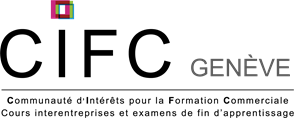 * CI = Cours Interentreprises
Délais importants  
Formation duale
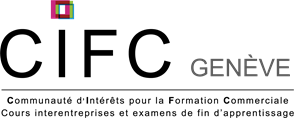